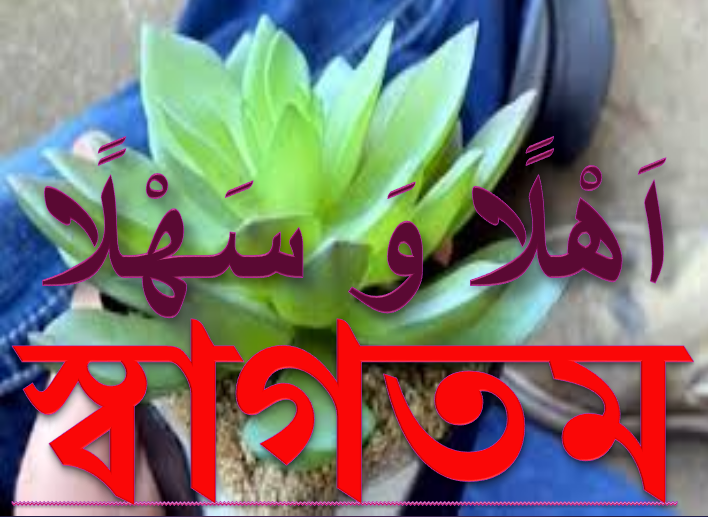 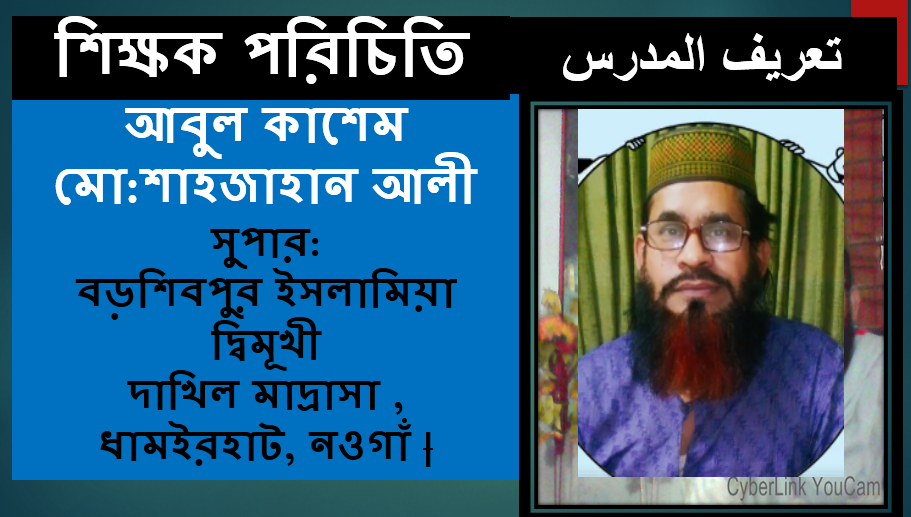 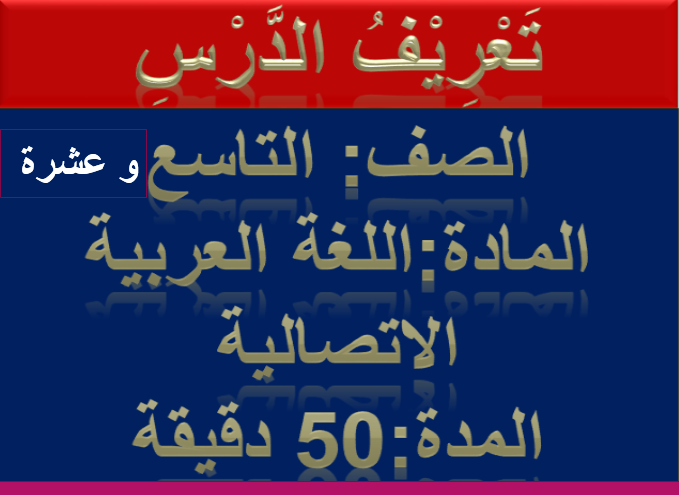 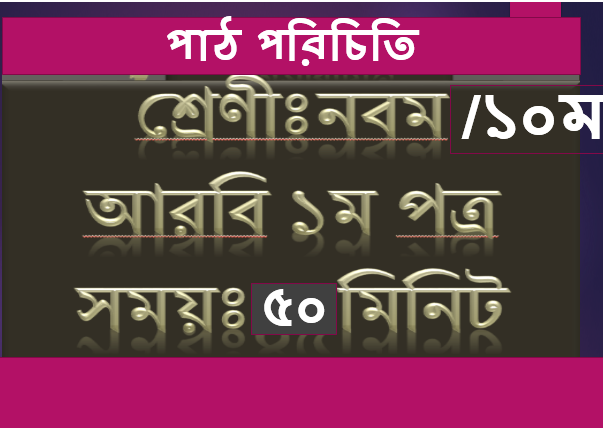 এটা কী
ماهذا
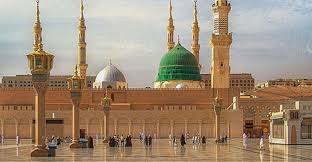 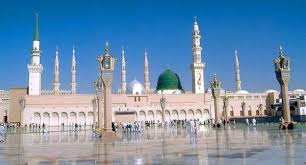 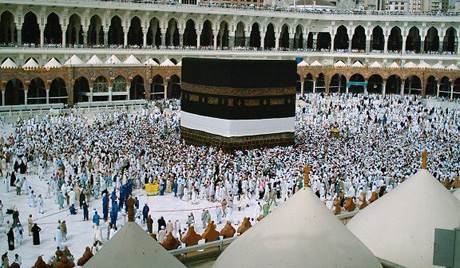 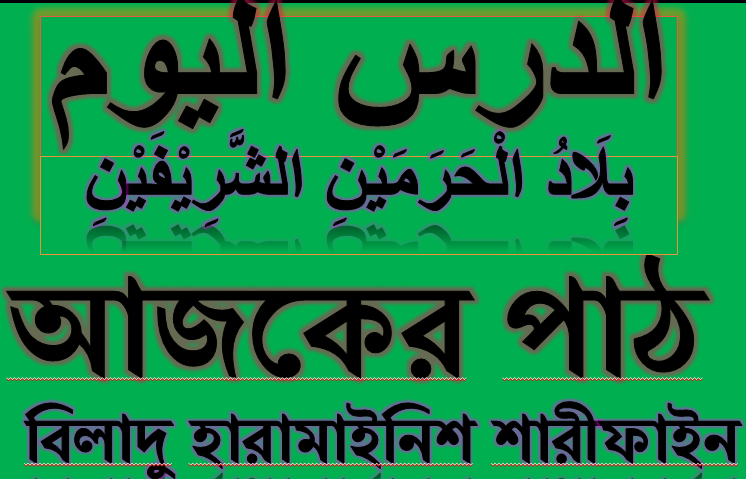 بِلَادُ الْحَرَمَيْنِ الشَّرِيْفَيْنِ
আজকের পাঠ
বিলাদু হারামাইনিশ শারীফাইন
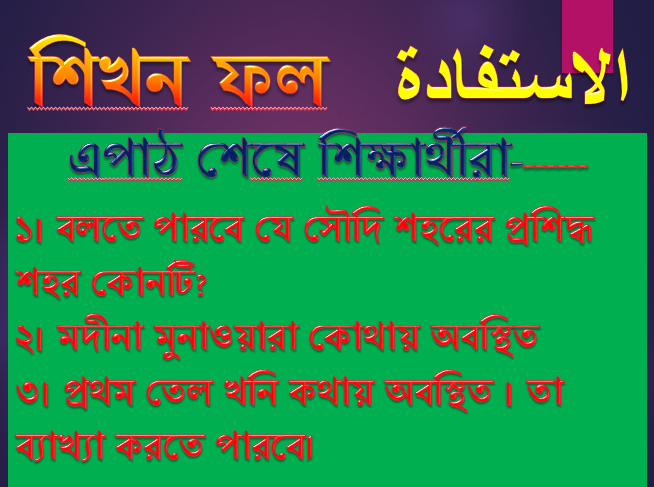 يستطيع الطلاب بعد الفرغة الدرس---
1- من اشهر مدن المملكة مكة المكرمةـ
1ـ المدينة المنورة ـ
3ـ وفيها كعبة المشرفة و اول بئر نفط ـ
শিখন ফল
الاستفادة
এটা কী ?
ماهذا ؟
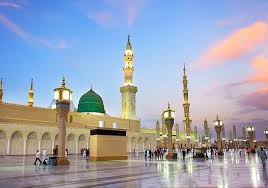 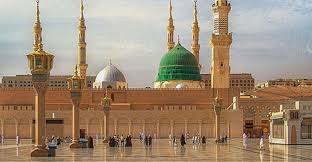 এটা কী ?
ماهذا ؟
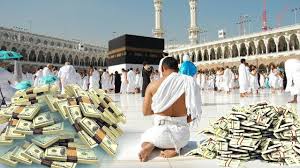 ماهذا
এটা কী
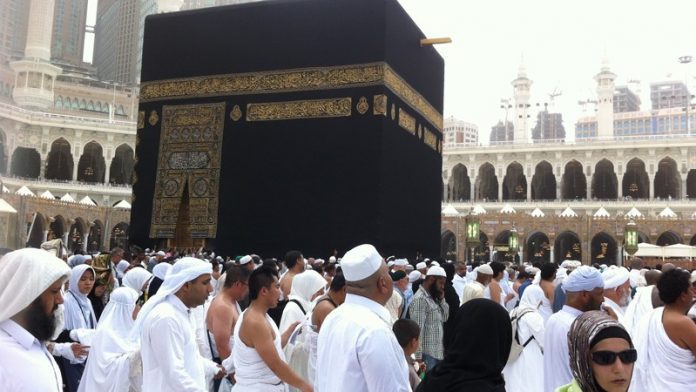 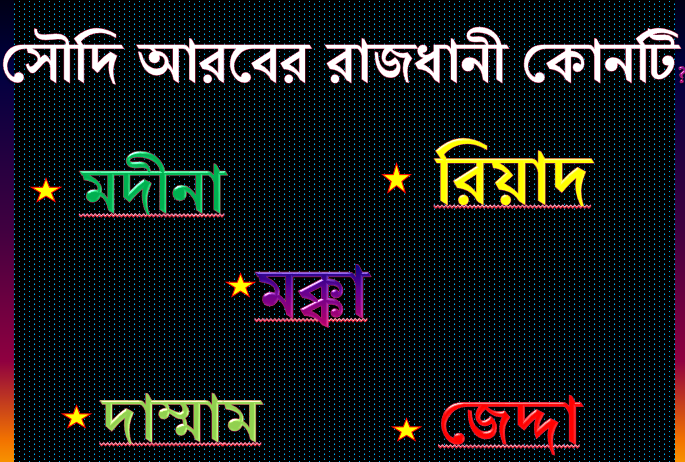 ?
সৌদি আরবের রাজধানী কোনটি
মদীনা
দাম্মাম
রিয়াদ
মক্কা
জেদ্দা
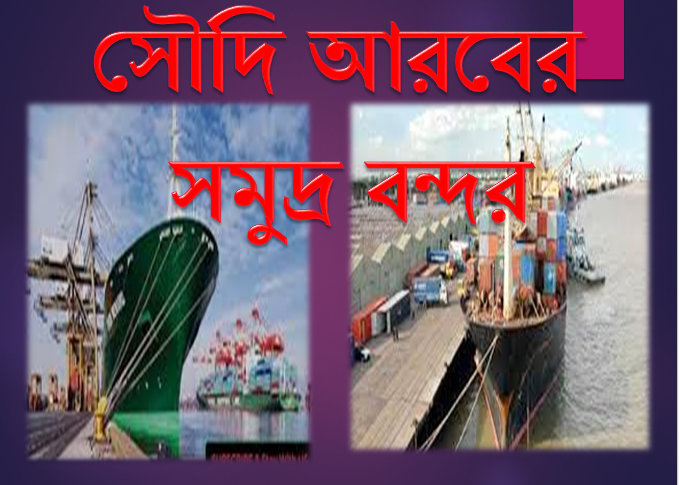 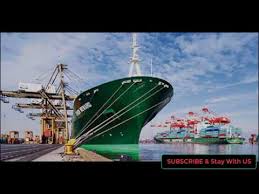 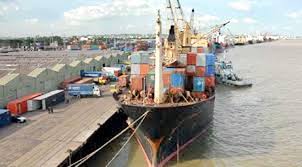 সৌদি আরবের 
সমুদ্র বন্দর
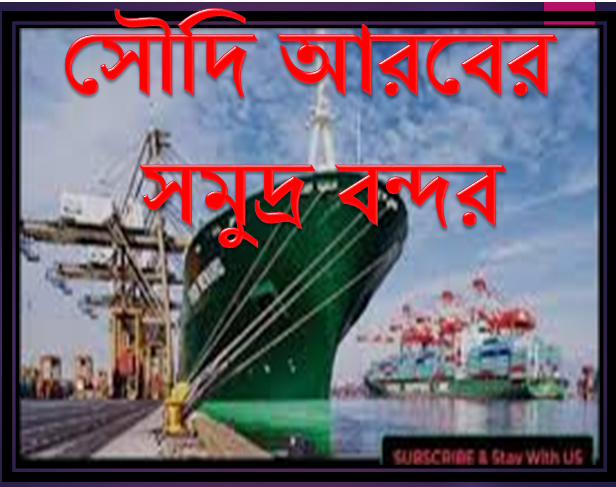 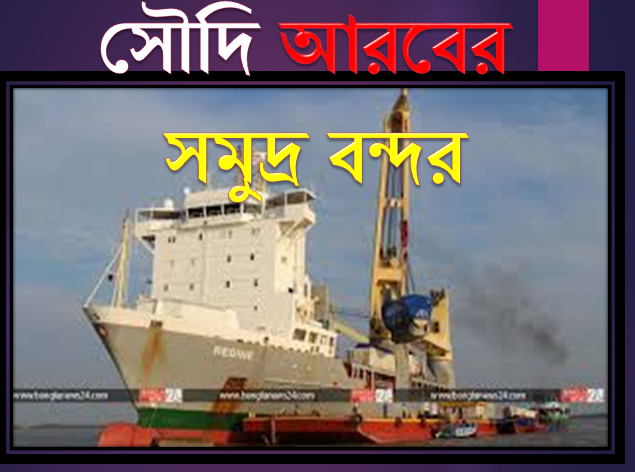 সৌদি আরবের 
সমুদ্র বন্দর
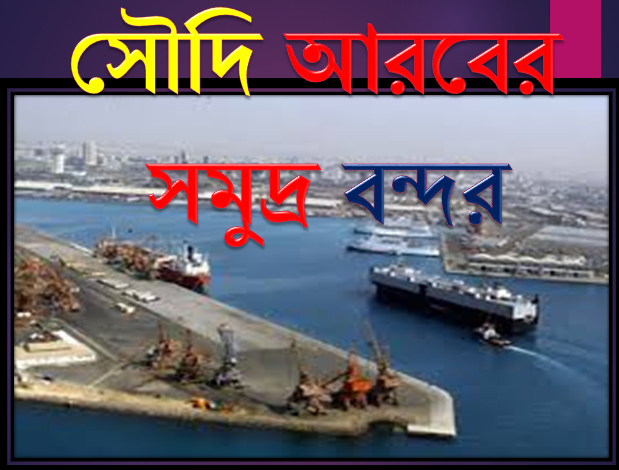 সৌদি আরবের 
সমুদ্র বন্দর
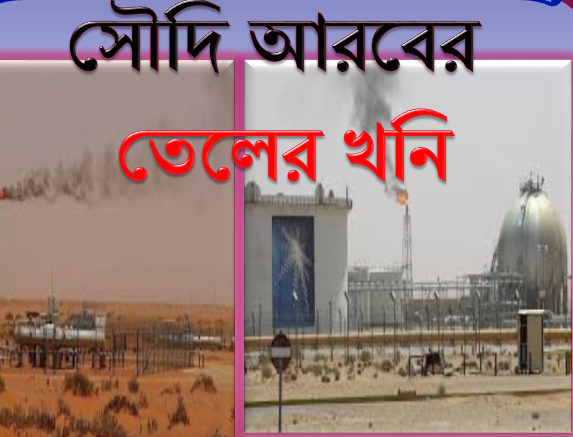 সৌদি আরবের 
তেলের খনি
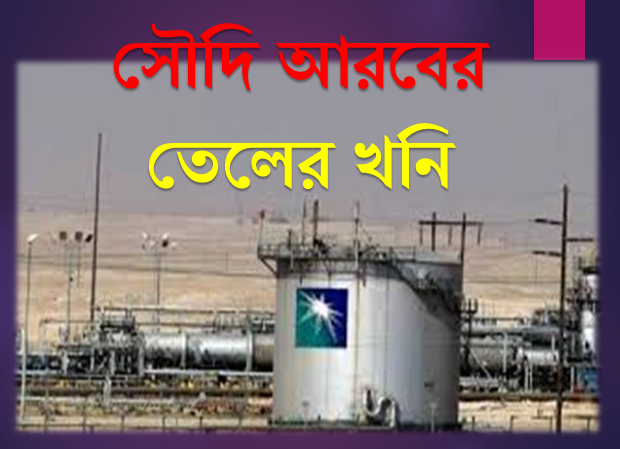 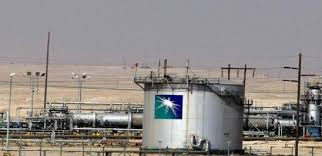 সৌদি আরবের তেলের খনি
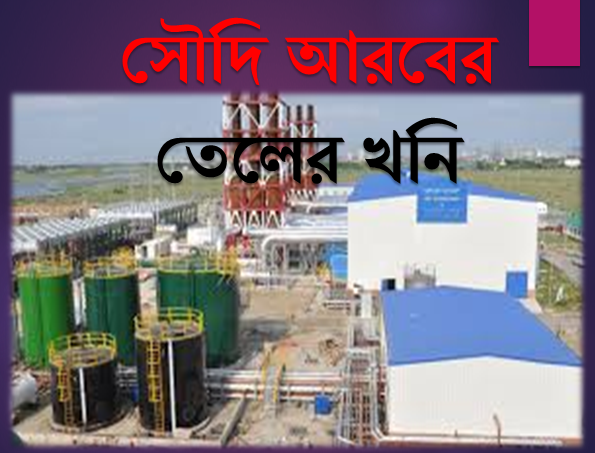 সৌদি আরবের তেলের খনি
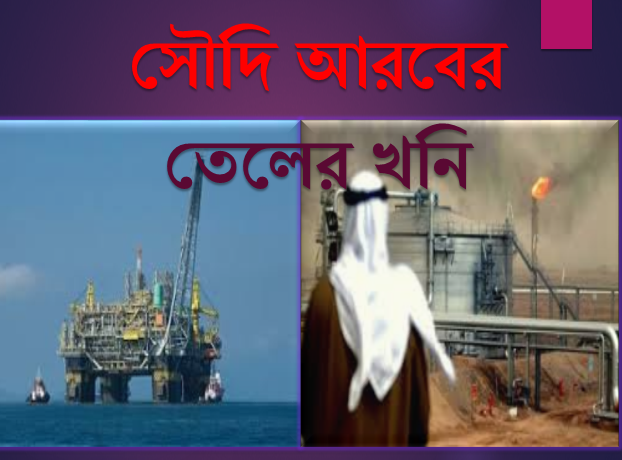 সৌদি আরবের তেলের খনি
একক পাঠ
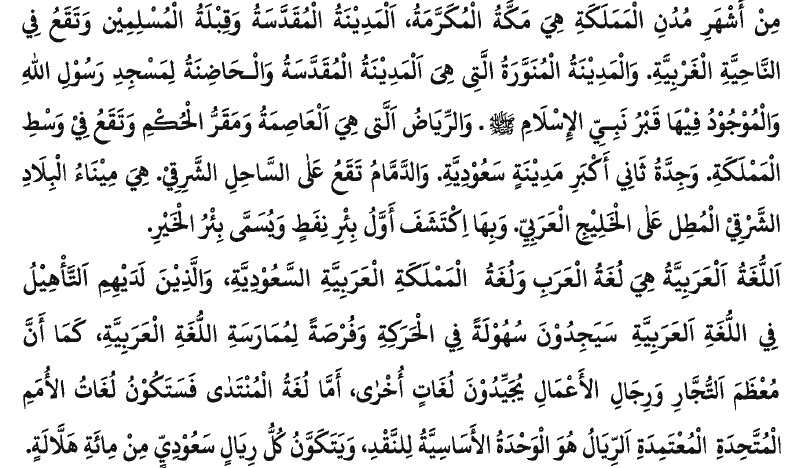 একক পাঠ
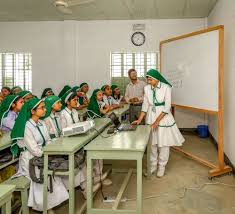 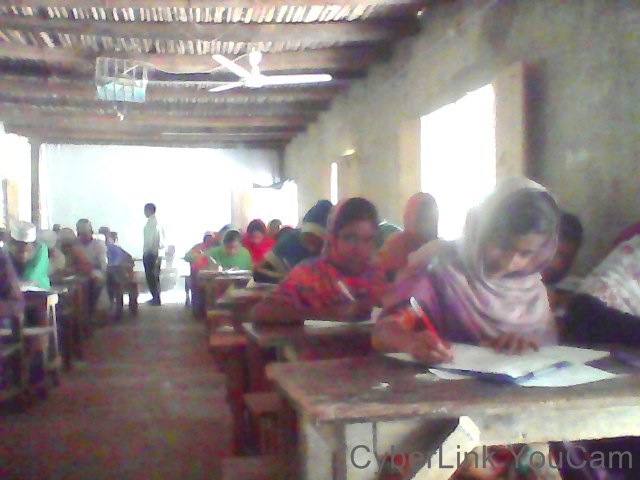 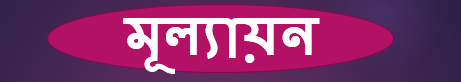 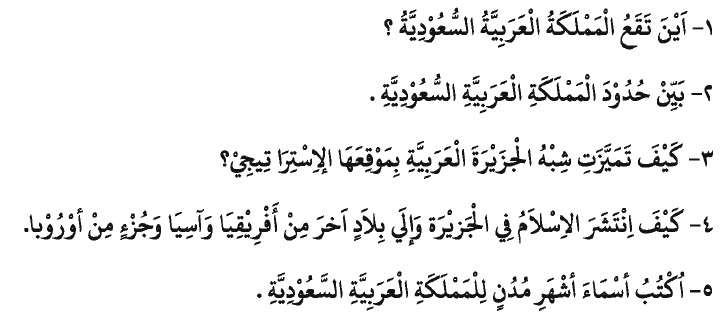 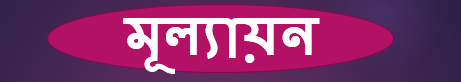 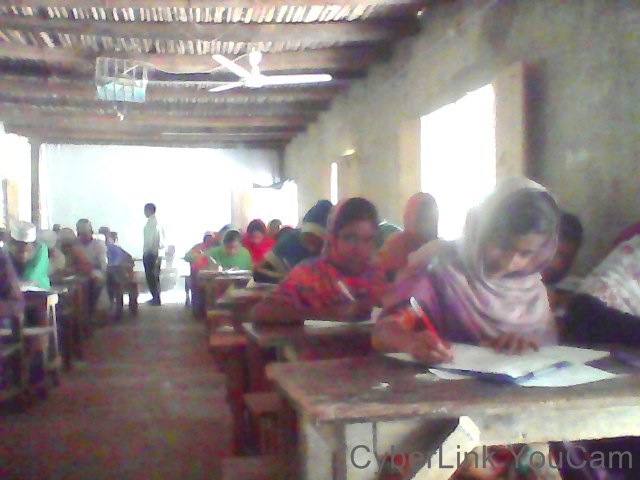 বাড়ির কাজ
استخرج من النص صيغ المضى ثم حولها الى المضارع ـ
اكتب اسماء اشهر المدن فى المملكة العربية السعودية
 باللغة العربية ـ
عمل الانفراد
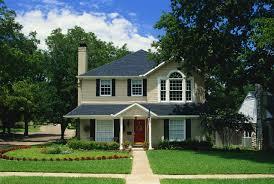 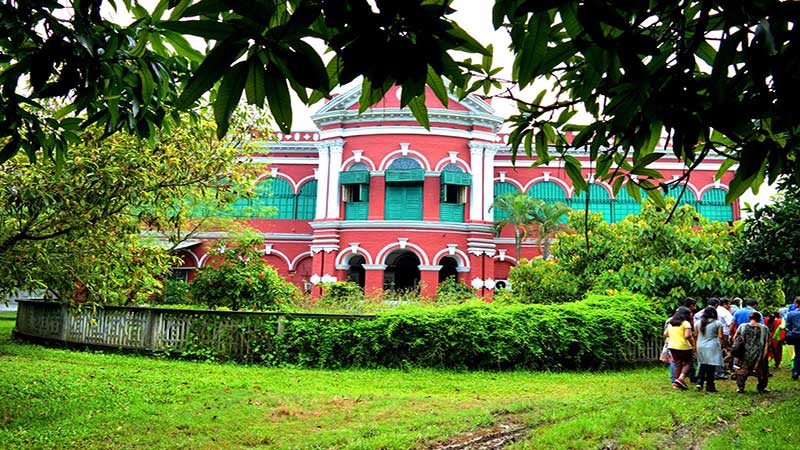 বাড়ির কাজ
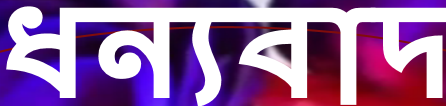 শাব্দিক পারিভাষিক অর্থ আয়ত্ব করে আসবে
شُكْرًا لَكُمْ
شُكْرًا لَكُمْ